Фрагменты урока
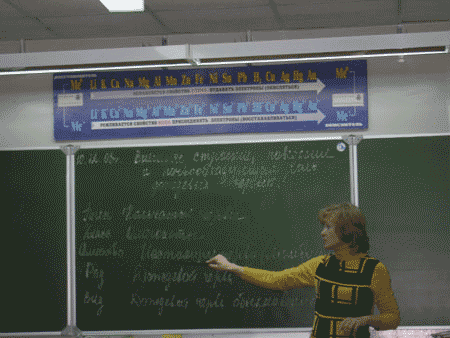 Новый материал
Начало лабораторной работы
Что же шуршит?
Результаты работы – в тетрадь!
Итог урока: